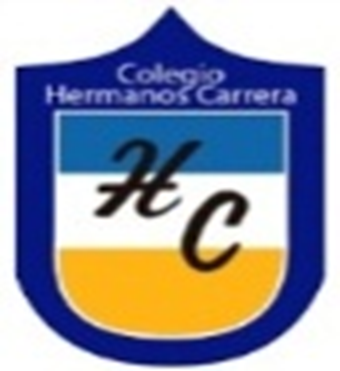 ENGLISH 7TH GRADE
MISS: MARIA FERNANDA FERNÁNDEZ JELDRES
OBJECTIVE: TO IDENTIFY SEQUENCE ADVERBS IN A RECIPE.
OBJETIVO: IDENTIFICAR ADVERBIOS DE SECUENCIA EN UNA RECETA.


WHAT VERBS RELATED TO A RECIPE DO YOU REMEMBER?
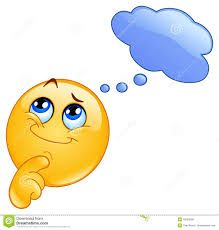 SEQUENCE ADVERBS
We use adverbs of sequence to describe the order in which things happen. We often use adverbs of sequence to tell a story, write a recipe, or give directions.
LET’S SEE THE SEQUENCE ADVERBS THAT WE’LL LEARN!
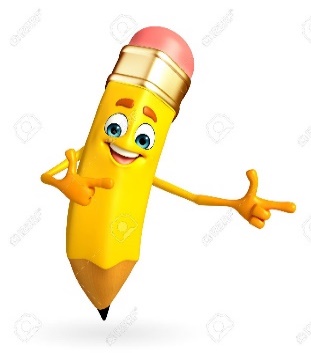 SEQUENCE ADVERBS
LET’S SEE AN EXAMPLE
ANOTHER EXAMPLE
LET’S READ THIS SANDWICH RECIPE, PAY ATTENTION TO THE SEQUENCE ADVERBS.
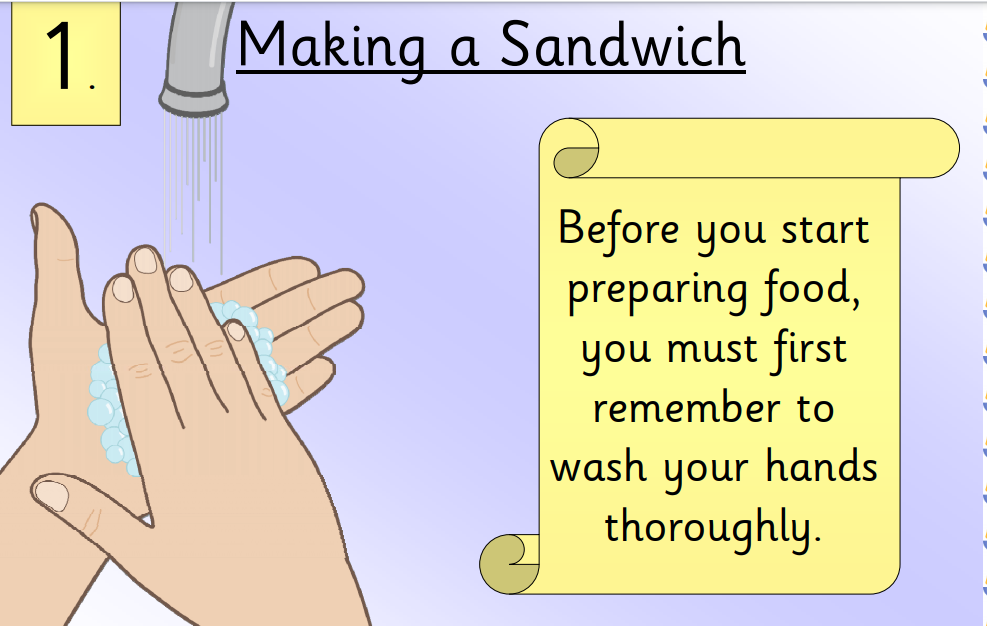 LET’S READ THIS SANDWICH RECIPE, PAY ATTENTION TO THE SEQUENCE ADVERBS.
LET’S READ THIS SANDWICH RECIPE, PAY ATTENTION TO THE SEQUENCE ADVERBS.
LET’S READ THIS SANDWICH RECIPE, PAY ATTENTION TO THE SEQUENCE ADVERBS.
LET’S READ THIS SANDWICH RECIPE, PAY ATTENTION TO THE SEQUENCE ADVERBS.
DO YOU HAVE ANY QUESTION ABOUT THE PREPOSITIONS OF PLACE?
NOW LET’S SEE THE WORKSHEET.
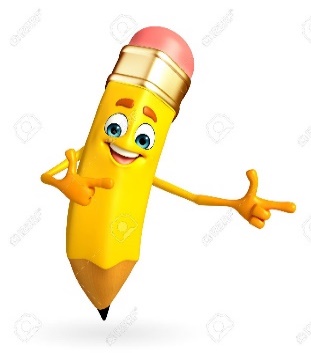